Oriënterend lezen
Waar gaat de tekst over?
Kijk naar:
afbeeldingen, cijfers, grafieken en tabellen
titel, ondertitel en lead
grootte en soort lettertype
lengte van de tekst
bronnen
tussenkopjes, eerste en laatste alinea
Wat weet je al over het onderwerp?
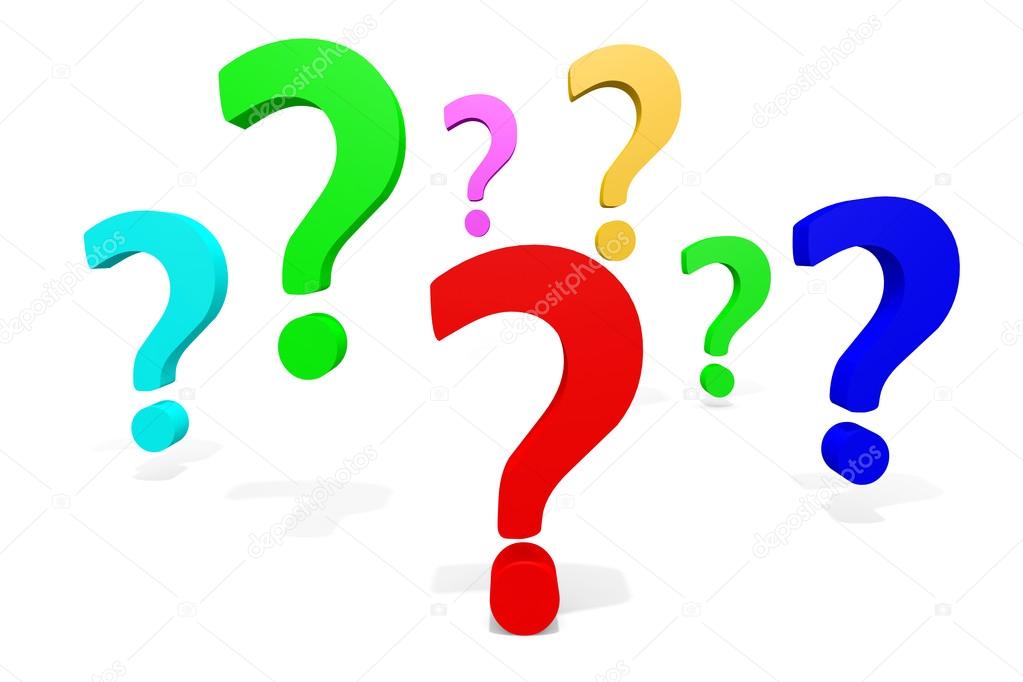 Heb je er iets over gehoord of gelezen?
Is of was het een belangrijke kwestie?
Welke meningen zijn er over dit onderwerp?
Wat is je eigen mening over dit onderwerp?


Bron: https://www.google.nl/search?biw=1391&bih=626&tbm=isch&sa=1&ei=Q_7qWsD3Es-3kwWL87DwCA&q=vraagteken&oq=vraagteken&gs_l=psy-ab.3..0l10.475509.477150.0.478405.10.5.0.5.5.0.172.723.0j5.5.0....0...1c.1.64.psy-ab..0.10.1231...0i67k1.0.0LtNBowHqQA#imgdii=saKzWA32rhqgFM:&imgrc=3d0d8YZJjfXKkM:&spf=1525350435310
Om wat voor soort tekst gaat het?
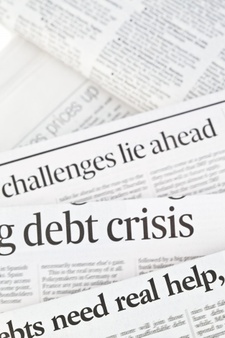 een kranten-/tijdschriftenartikel
een email of brief
een advertentie of folder
een kort verhaal
een gedicht of songtekst
een recept of gebruiksaanwijzing
Instructie
ron: https://www.google.nl/search?biw=1391&bih=626&tbm=isch&sa=1&ei=NgHrWsirDcOtkwXg1JKABg&q=titels+krantenartikel&oq=titels+krantenartikel&gs_l=psy-ab.12...1828.1828.0.3421.1.1.0.0.0.0.46.46.1.1.0....0...1c.1.64.psy-ab..0.0.0....0.JsxGIl8j0Po#imgrc=mD-yh_khMSLjuM:&spf=1525350715262
Een eerste doorname van de tekst
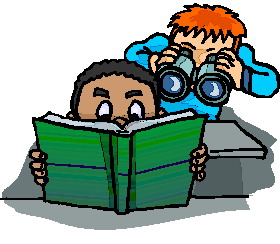 Iets algemeens
bepaalde specifieke feiten
een oplossing



Bron:ttps://www.google.nl/search?biw=1391&bih=626&tbm=isch&sa=1&ei=-gHrWsLKE4bSkgXf4oz4DA&q=tekening+verrekijker&oq=tekening+verrekijker&gs_l=psy-ab.3..0j0i7i30k1.26176.28533.0.29920.9.9.0.0.0.0.200.1263.0j8j1.9.0....0...1c.1.64.psy-ab..0.9.1241...0i13k1.0.F7n9AWMC8VQ#imgrc=aCrG3pKsvHWBLM:&spf=1525350937857
Lees eerst de vragen die bij de tekst horen door om een juiste keuze te kunnen maken: zie ook vraagsoorten en toepassen leesstrategie.
Auteursintenties?
Lezers vermaken door iets leuks of interessants te vertellen  amuseren
Lezers uitleggen hoe iets in elkaar zit  informeren
Lezers overtuigen van een bepaalde mening
Lezers aanzetten iets te gaan doen (bijv. iets kopen)  activeren 
Andere auteursintenties: Wat wil de auteur van of met mij:
    Bang maken, iets weten, geruststellen of voor de gek houden
Bron: https://leeuwenhorstduits.wikispaces.com/file/view/Leesstrategiëen.doc
Bron: file:///F:/Master%20Duits/module%20arrangeren/421-831-1-SM%20artikel%20van%20prof.%20Westh..pdf